CRIS systems in Europe: brief overview
Dr. Luba Gornstein, The Library Authority
July 2016
Questions for discussion
Objectives
Which modules to use?
Which types of materials to include?
Which parts will be public domain?
What and how to measure?
Who manages and maintains the system?
National or institutional?
The Library Authority  07/26/2016
Slide No.
CRIS systems – brief history in Europe
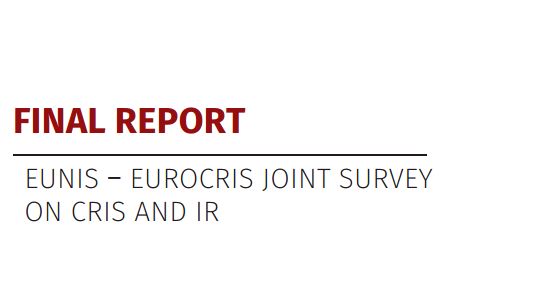 86 respondents
20 countries
The Library Authority  07/26/2016
Slide No.
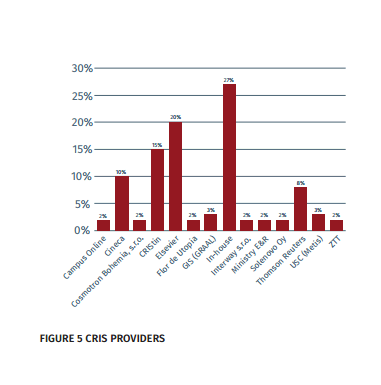 Who is a provider?
The Library Authority  07/26/2016
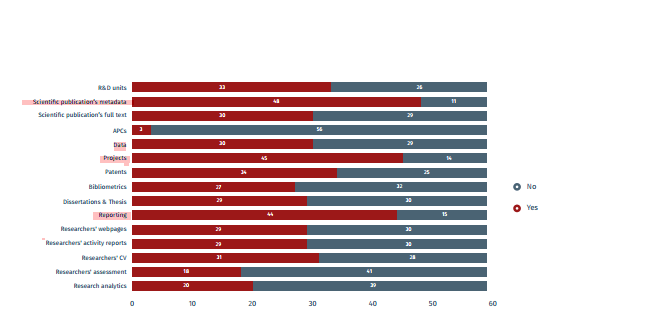 Main functionalities
The Library Authority  07/26/2016
Slide No.
Who manages?
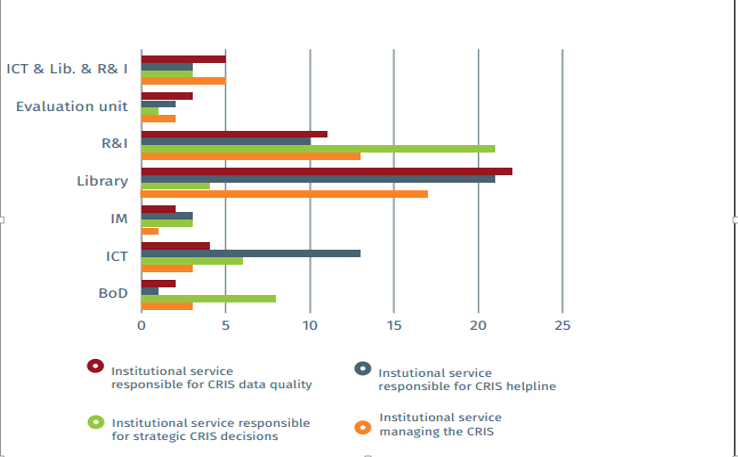 The Library Authority  07/26/2016
Slide No.
How CRIS changes the scope of evaluation of the academic impact
Complements the data existing in the main international databases (WoS, Scopus, etc.)
Includes local publications in local languages
Includes the material types which are not covered by WoS and Scopus
Gives much better coverage to Humanities and Social Sciences
The Library Authority  07/26/2016
National metrics
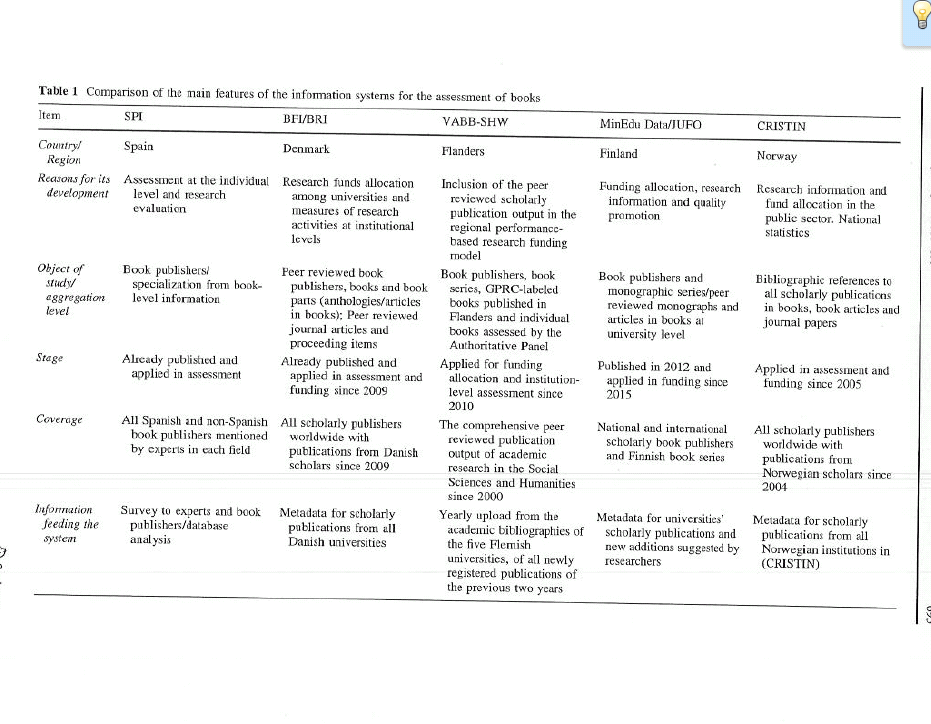 “The BRI (Bibliometric research indicator) takes into account published research and review articles from peer-reviewed journals, monographs, anthology and proceedings papers and articles in books published by Danish research institutions”.
The Library Authority  07/26/2016
Aarhus University - Denmark
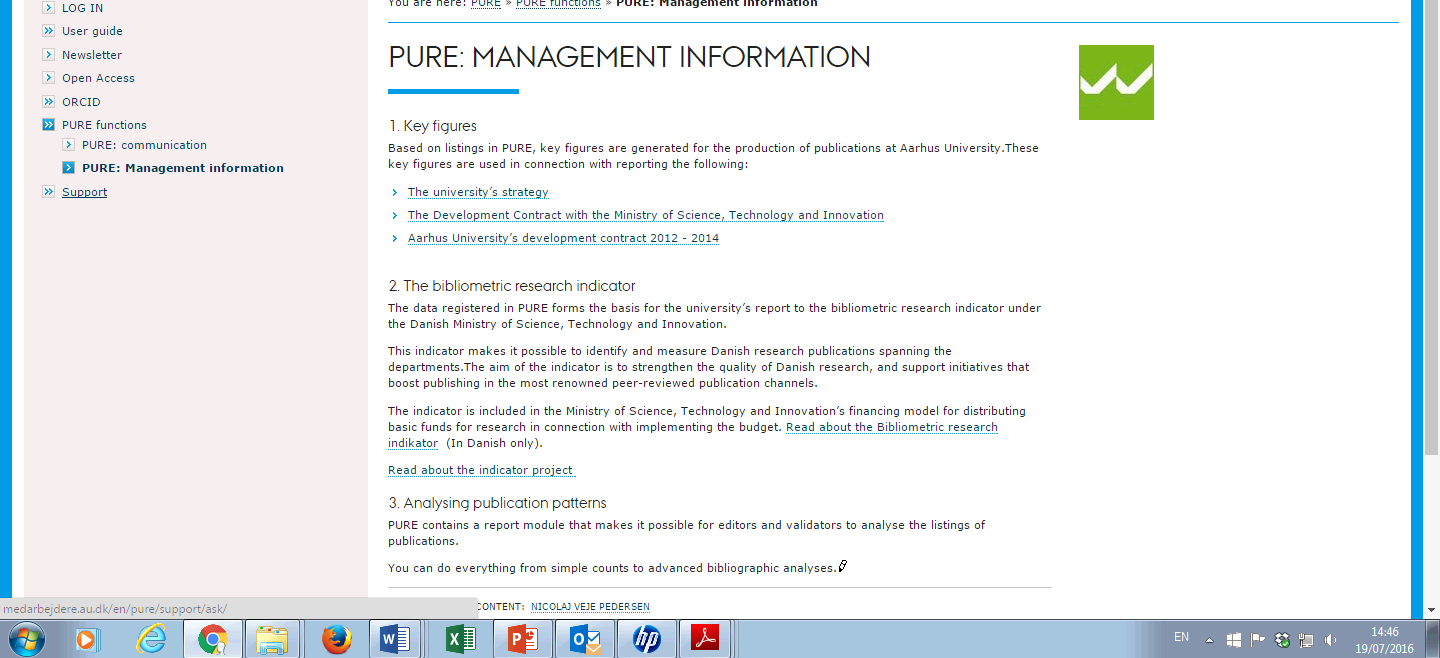 The Library Authority  07/26/2016
Aarhus University - Denmark
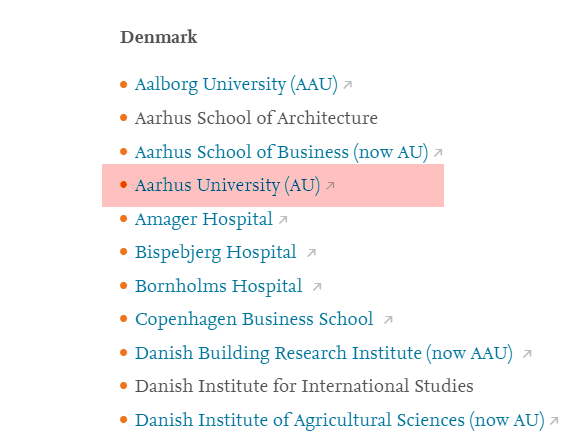 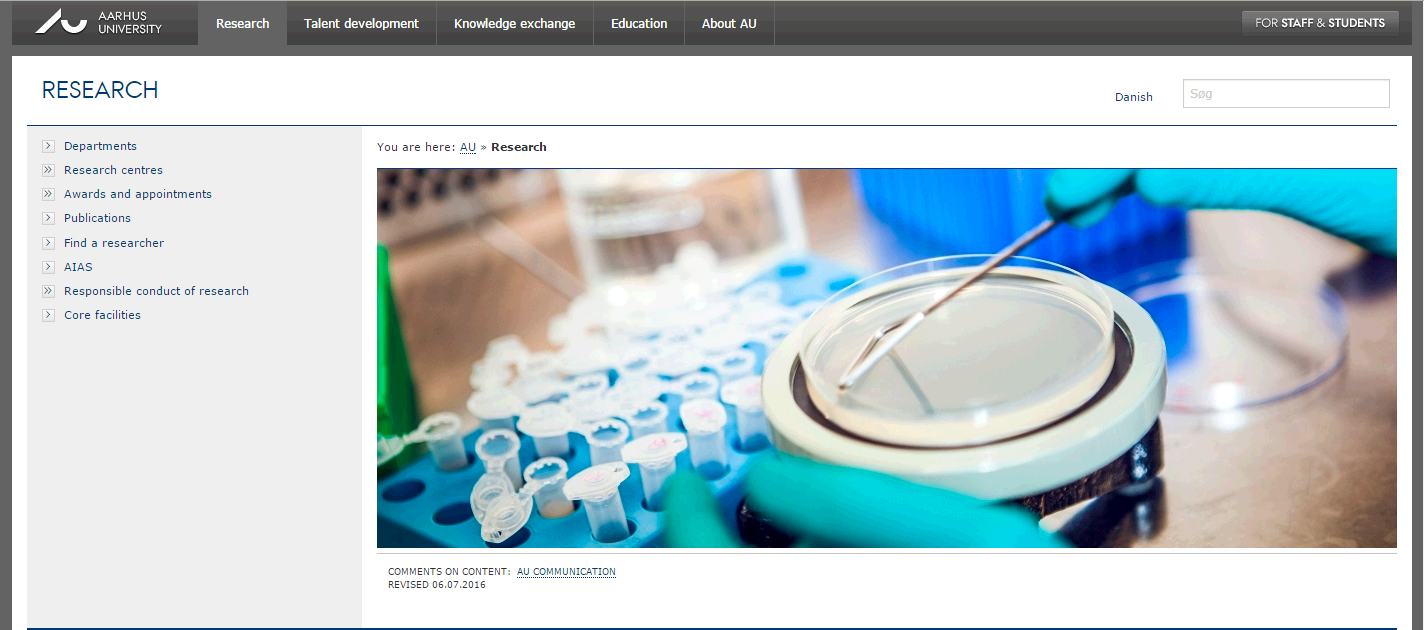 The Library Authority  07/26/2016
Slide No.
AU – Internal reporting
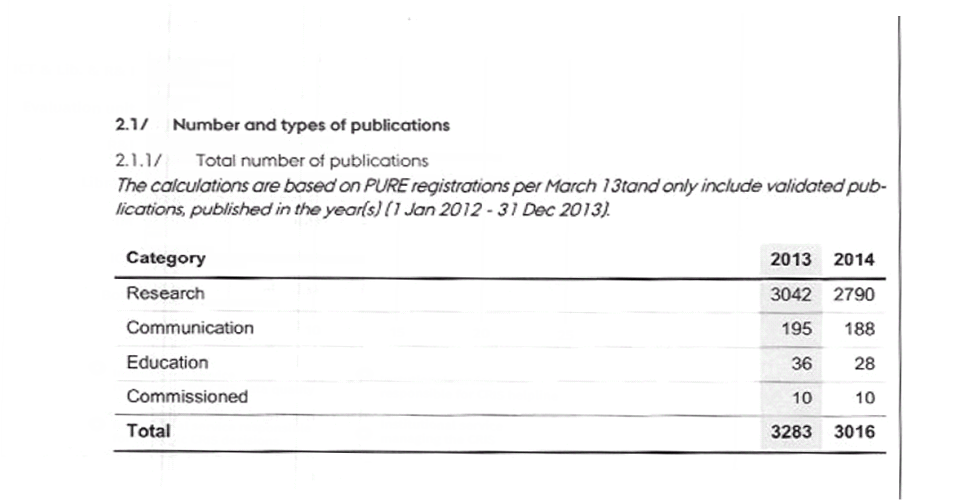 The Library Authority  07/26/2016
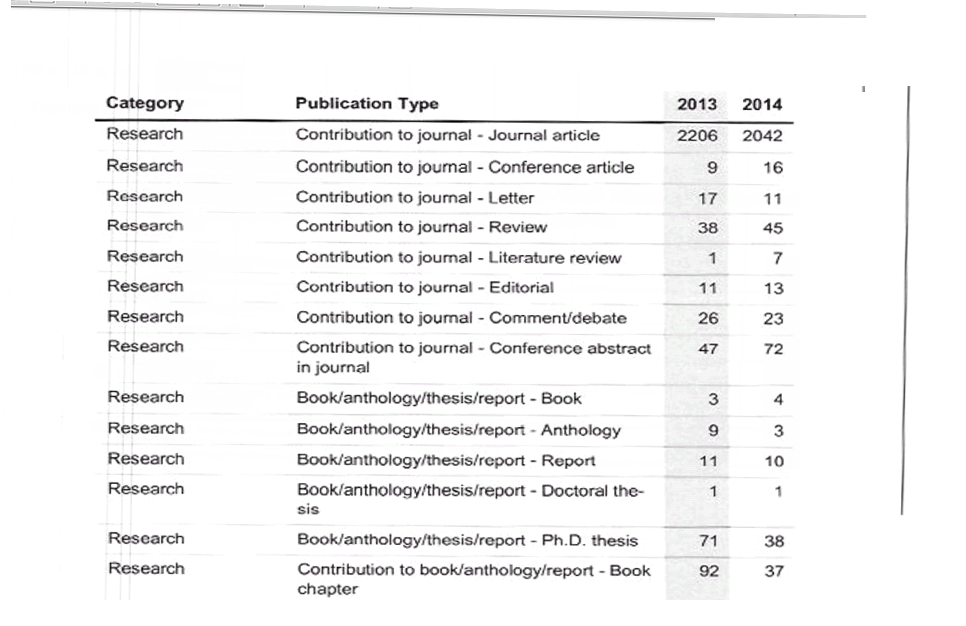 The Library Authority  07/26/2016
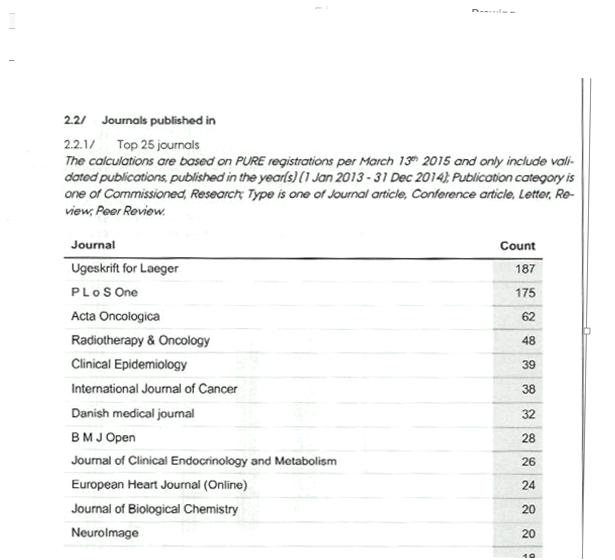 The Library Authority  07/26/2016
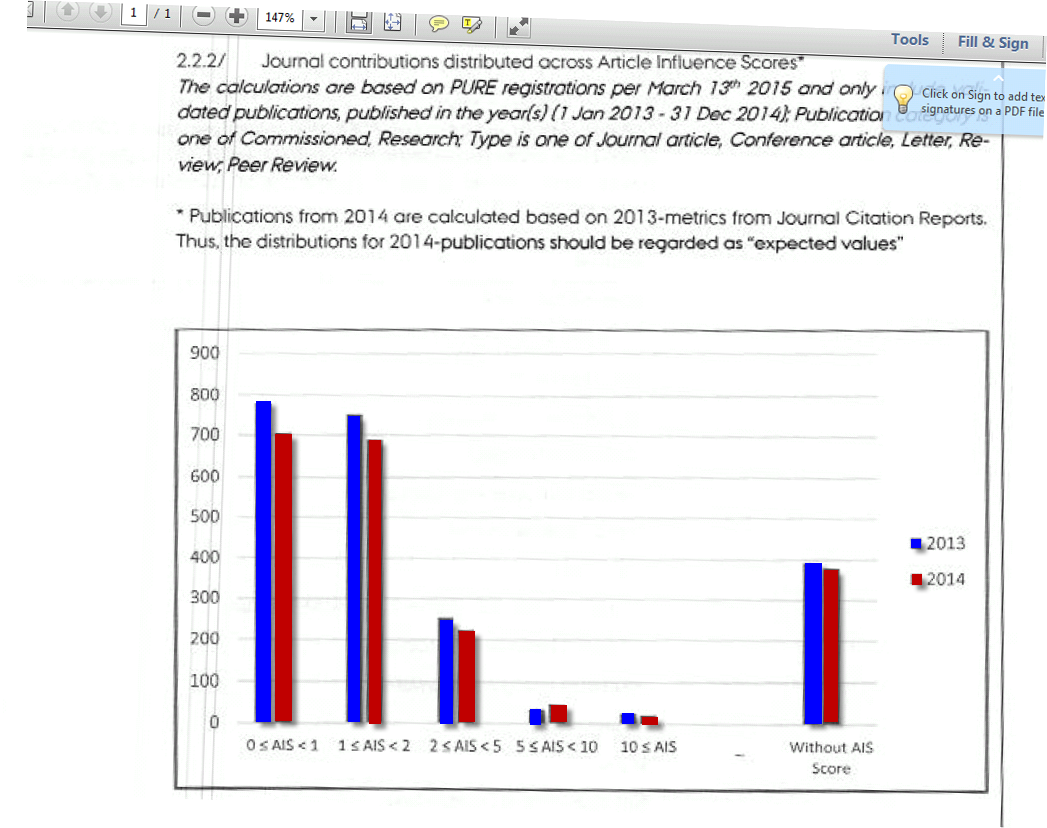 The Library Authority  07/26/2016
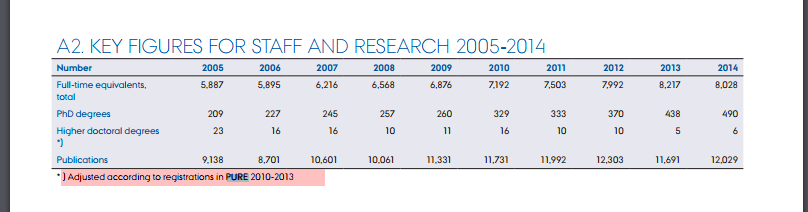 The Library Authority  07/26/2016
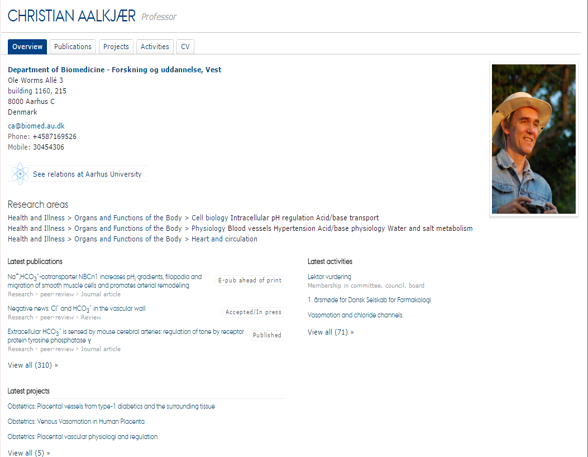 The Library Authority  07/26/2016
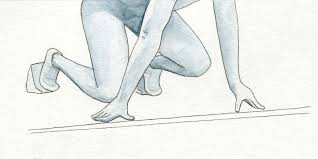 Recommendations
Create the indicator for evaluation on the national level
Data quality assessment plan
Standards for reporting 
Professional cooperation
The Library Authority  07/26/2016